Etterstad videregående skole – Informasjonsmøte 13.06.2018
2
Agenda:

Generell Informasjon om prosjektet
Hva skal skje i sommer/høst
Åpent. Spørsmål
3
Eksisterende anlegg
4
Kort orientering om prosjektet
Etterstad vgs skal totalrehabiliteres og elevantallet utvides fra 766 til 1126 elever innen utgangen av 2023 med en kostnadsramme på 711 mill. NOK
5
Bygg E, rives og bygges nytt

Bygg D inkl. mellombygg totalrehabiliteres

Bygg C bygge kantinekjøkken.
6
Byggearbeidene starter i juli 2018 og vil omfatte:

Omlegging av tekniske anlegg og nytt kantinekjøkken bygg C

Riving av bygg E januar 2019 ( bygges nytt)

Ferdigstillelse av bygg E 2022

Bygg D inkl. mellombygg totalrehabiliteres 2023
7
Forberedende arbeider sommer/høst 2018
8
Riggplan riving bygg E 2019-2021
9
Riggplan rehabilitering Bygg D 2021-2023
10
Skisse nybygg E og rehabilitering Foreløpig
11
Fasade Øst Bygg E
Utomhus Øst
12
13
Utomhus Vest
14
Spørsmål?
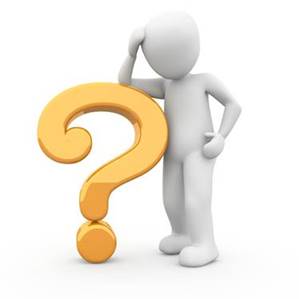